Corps sculptés dans le décor des Pyrénées Orientales
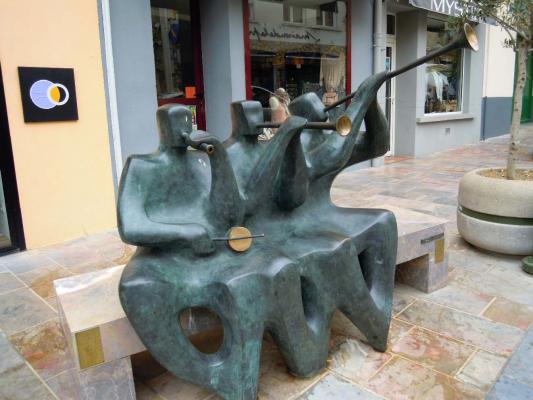 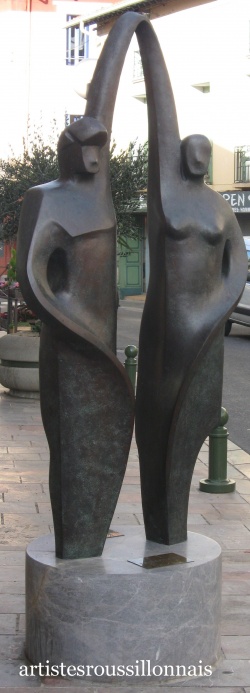 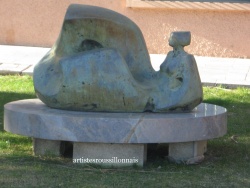 Rosa Serra
Elle vit et travaille à Olot. Son art a pour thème de prédilection le corps humain.
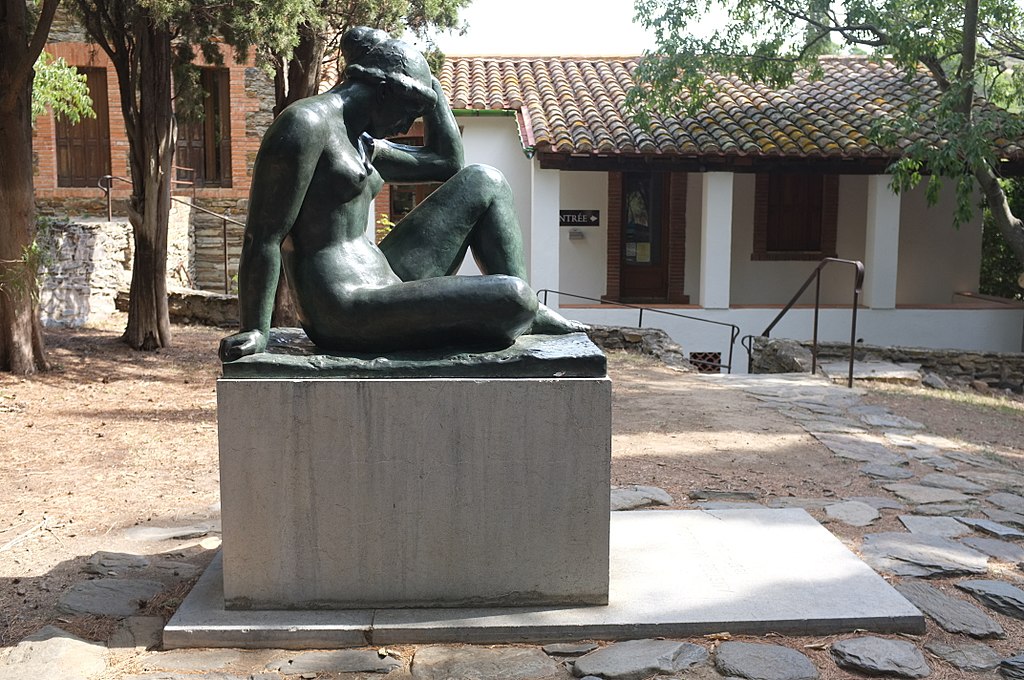 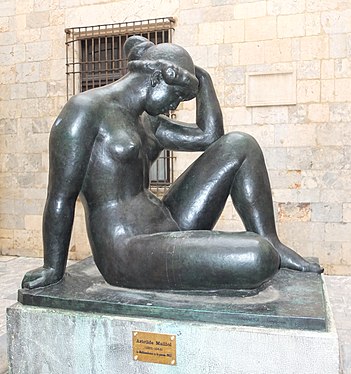 La Méditerranée, 1905, bronze, vue de profil jardin de la métairie de Banyuls-sur-Mer
La Méditerranée (1905), mairie de Perpignan.